PERSAMAAN EKSPONENSIAL
Mata Pelajaran   : Matematika Peminatan
Kelas                    : X MIPA
Semester            : Ganjil
Janter A. Tambunan, S.Pd.
Tujuan Pembelajaran
Menyelesaikan persamaan eksponensial berbentuk af(x)=ap
01
02
Menyelesaikan persamaan eksponensial berbentuk af(x)=ag(x)
1.2.1
Persamaan Eksponensial Berbentuk af(x)=ap
Persamaan Eksponensial Berbentuk af(x)=ap
Untuk menyelesaikan persamaan eksponensial berbentuk af(x)=ap dengan a>0 dan a≠1, kita gunakan sifat berikut:
Contoh 1
Tentukan penyeleaian persamaan eksponensial 5x =125!
Pembahasan:
5x =125
 5x = 53
  x = 3
Jadi, Himpunan penyelesaian (HP) = {3}
Contoh 2
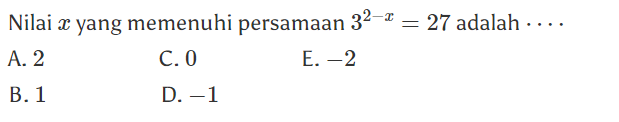 Pembahasan:
Contoh 3
Pembahasan:
Contoh 4
Pembahasan:
Tentukan penyeleaian persamaan eksponensial 2x+2x+3=72!
Jadi, HP = {3}
Pembahasan:
Contoh 5
Tentukan penyeleaian persamaan eksponensial
Persamaan Eksponensial Berbentuk af(x)=ag(x)
1.2.2
Persamaan Eksponensial Berbentuk af(x)=ag(x)
Untuk menyelesaikan persamaan eksponensial berbentuk af(x)=ag(x) dengan a>0 dan a≠1, kita gunakan sifat berikut:
Contoh 6
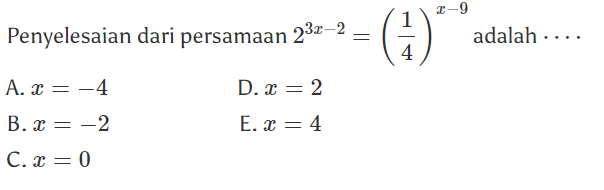 Pembahasan:
Contoh 7
Pembahasan:
Tentukan penyeleaian persamaan eksponensial
Contoh 8
Pembahasan:
Tentukan nilai x dan y dari persamaan eksponensial berikut:
Diperoleh :
3x = y + 1 		...1)
y = 2x + 2 		...2)
Substitusi Persamaan 2) ke persamaan 1), sehingga:
3x = y +1
3x = 2x+2 +1
3x – 2x = 3
x = 3
Untuk menentukan nilai y, substitusi x = 3 ke pers 2), sehingga:
Y = 2(3) +2 = 6+2 = 8
Jadi, nilai x = 3 dan y = 8
Contoh 9
Pembahasan:
Tentukan nilai x1 dan x2 dari persamaan eksponensial berikut:
Untuk menentukan nilai  x1 dan x2 , 
faktorkan persamaan diatas:
Sehingga diperoleh:
1) x +3 =0 
          x = - 3
2) x+2 = 0
         x = -2

Jadi, diperoleh x1 = - 3 dan x2 = - 2
Terima kasih